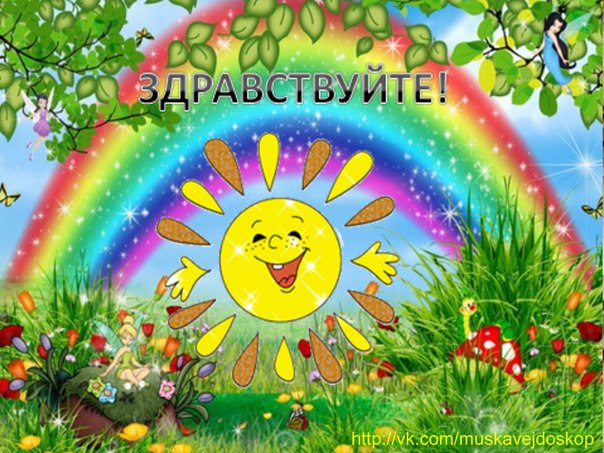 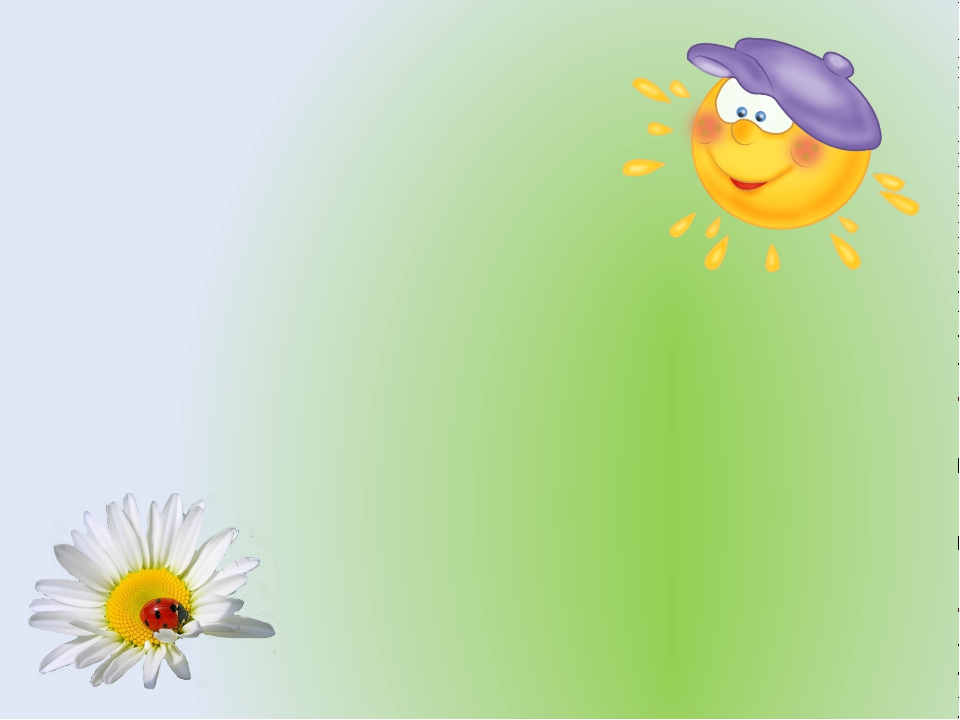 Как прекрасен этот мир
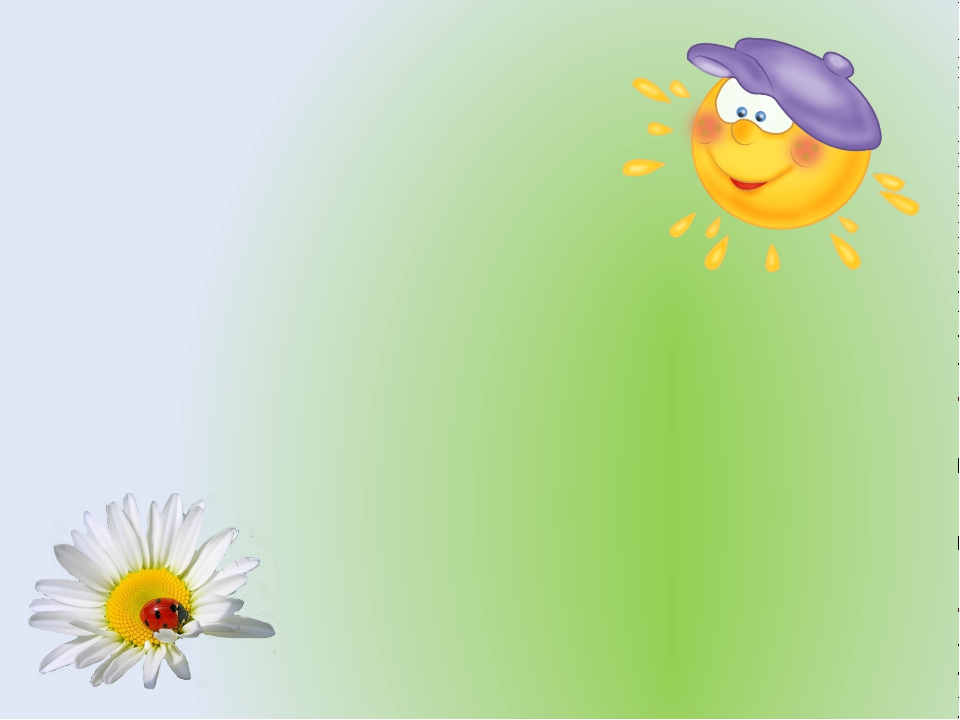 Правильное питание
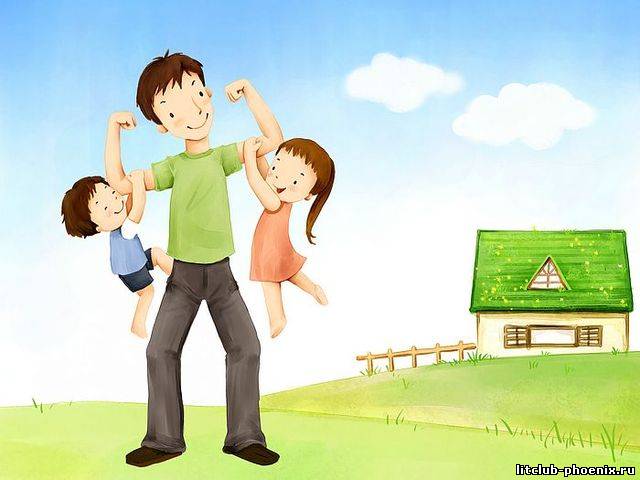 Закаливание
Занятие спортом
Гигиена
Отказ от вредных
 привычек
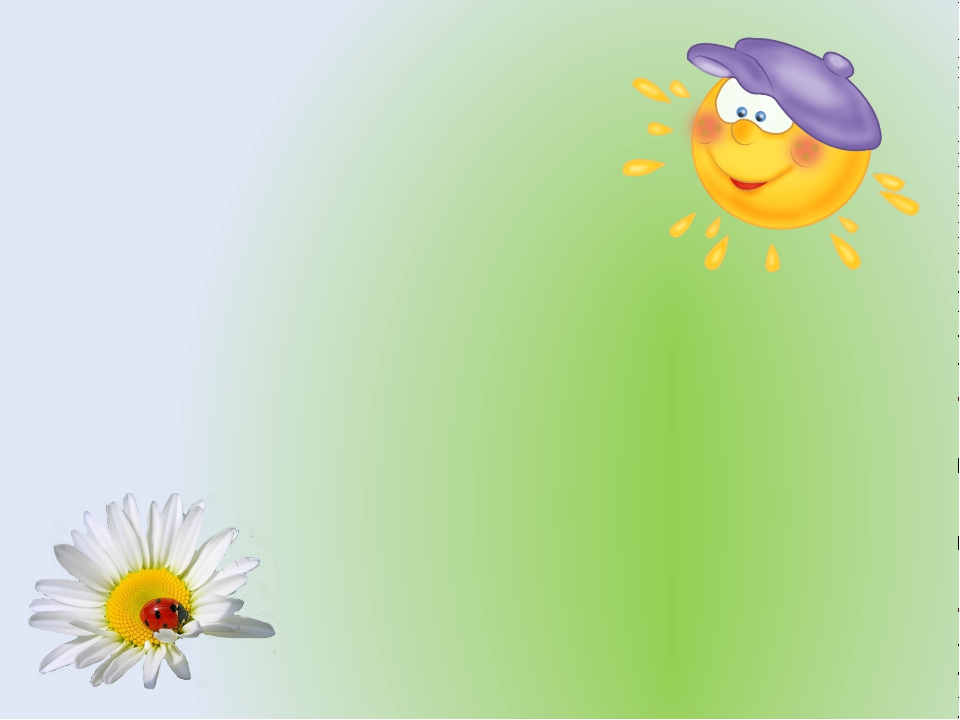 Зарядка
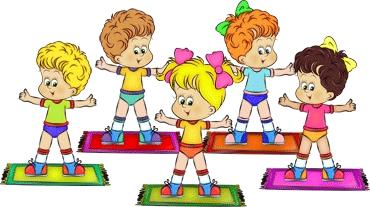 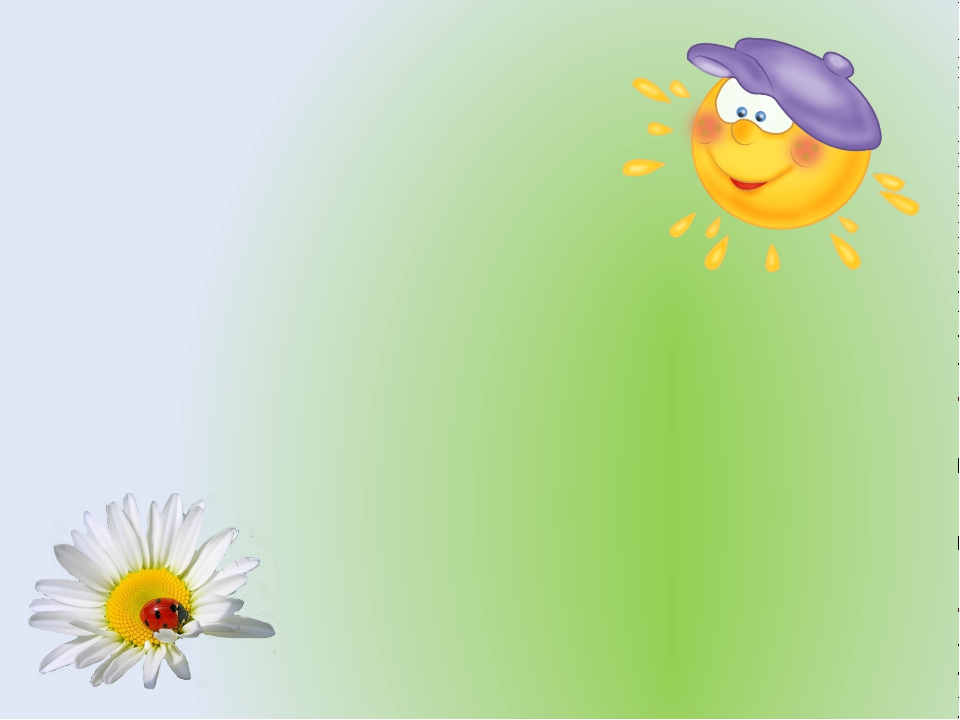 В здоровом теле –
 здоровый дух
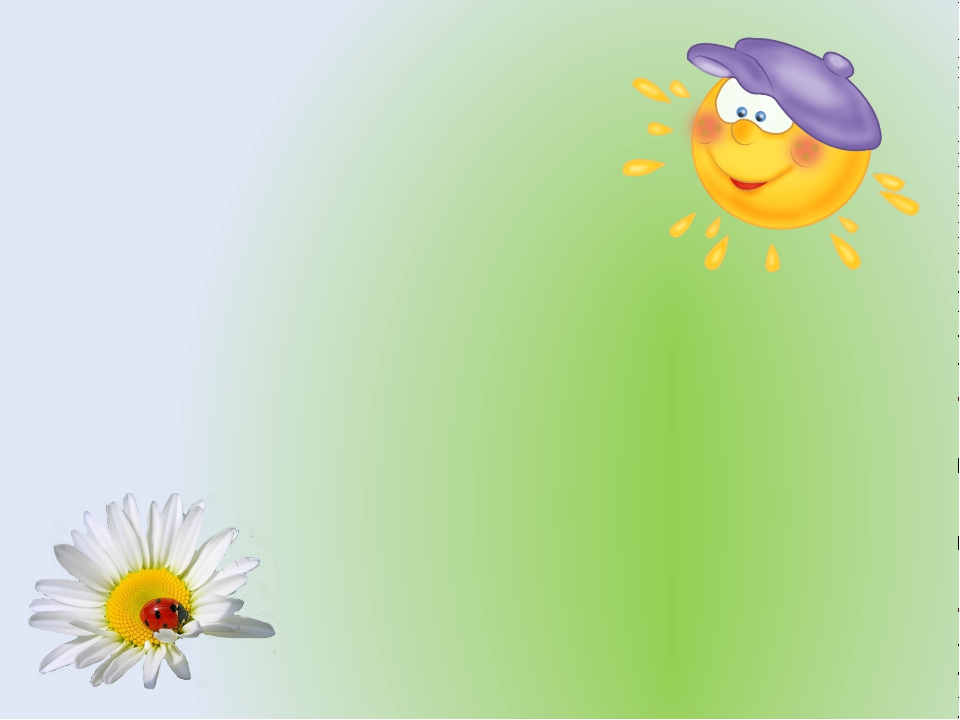 Здоровье
физическое
психическое
духовное
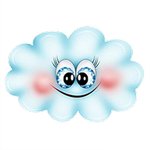 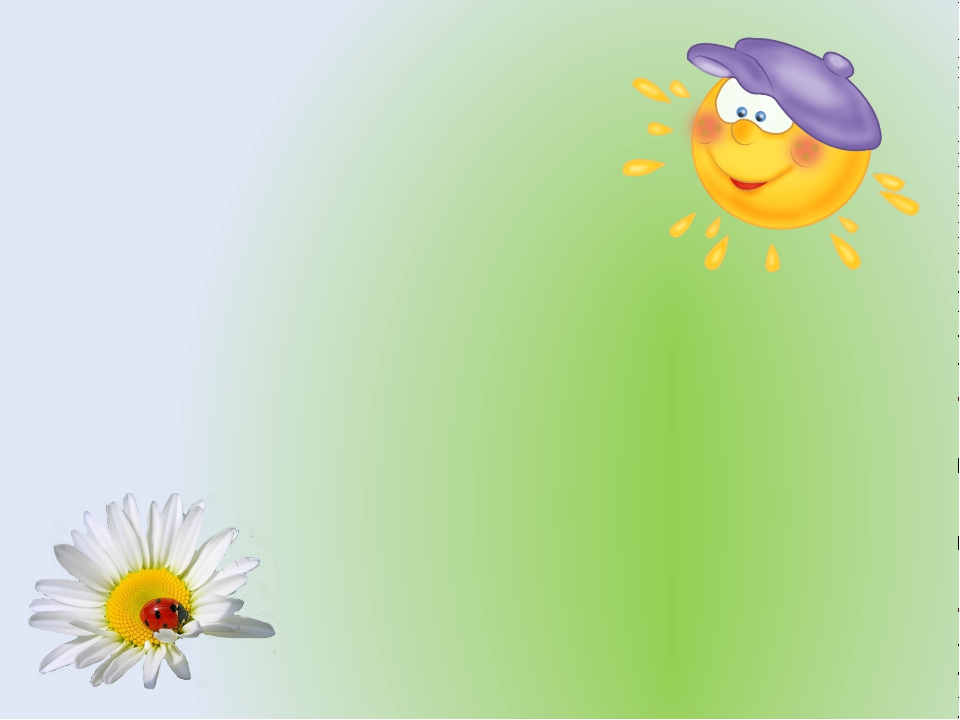 Здоровый образ жизни
Режим дня
Правильное питание
Закаливание
Занятие спортом
Хорошее отношение с людьми
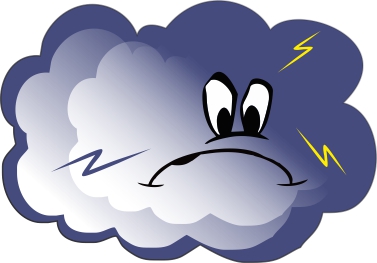 Вредные привычки
Загрязнённая экология
Плохое отношение с людьми
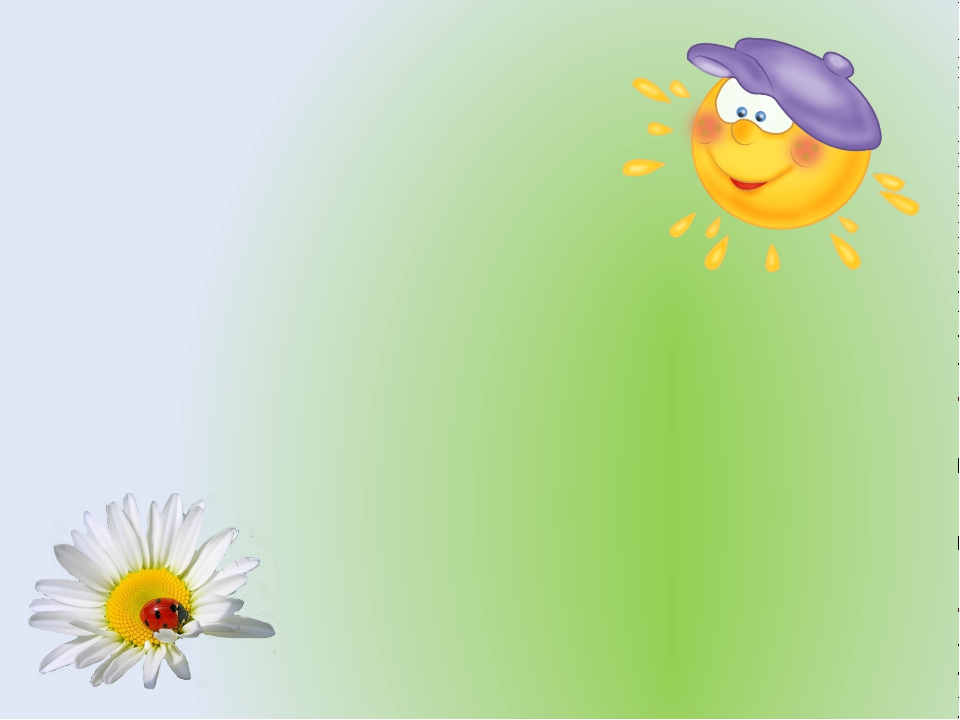 Будьте здоровы!!!